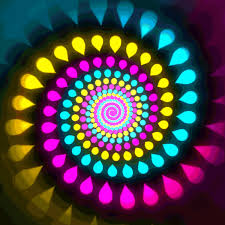 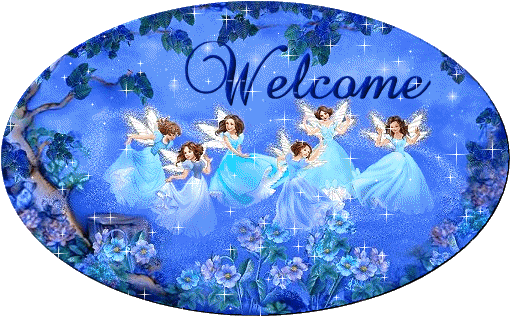 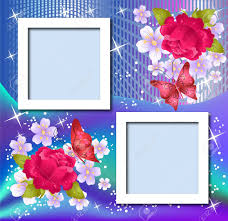 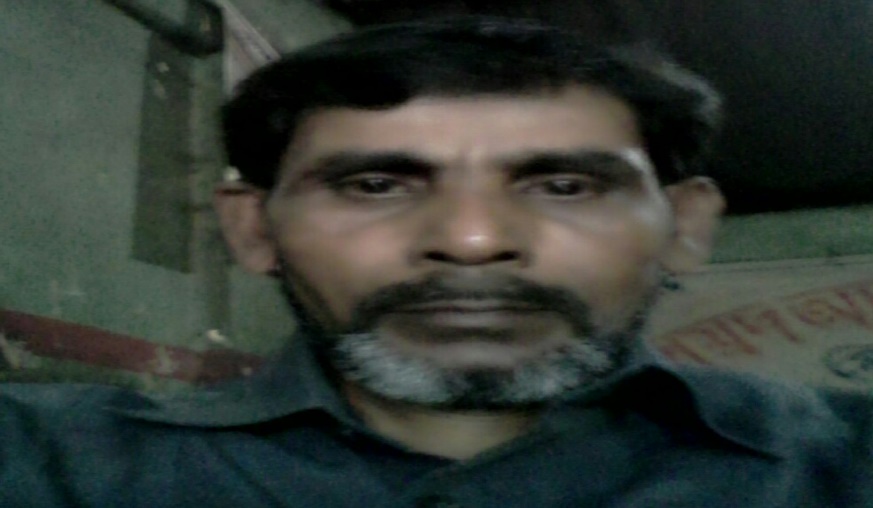 Md Abul Kashem 
Assistant teacher 
Lakeshor dakhil madrasa 
Chatak Sunamgonj 
Mobile 01786498922
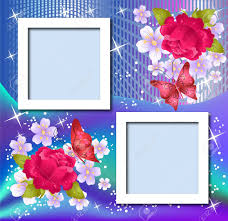 A garment worker’s day 
Lesson-1/2 
Unit-40 
Class-Four 
Time:50 Minute 
Date:10/12/2019
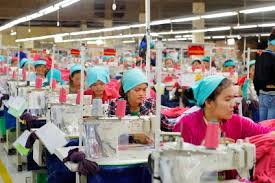 Look at the picture and say
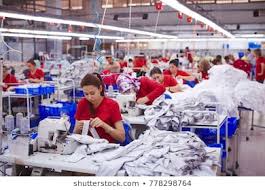 Garment workers
See and say
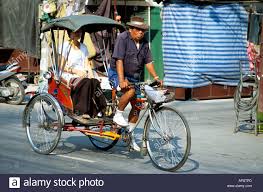 Ricksha driver
Look at the picture
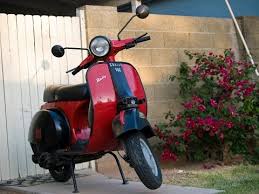 Scooter
What did you see in the picture ?
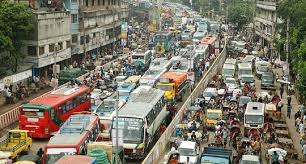 Dhaka city
Look at the picture and say the name
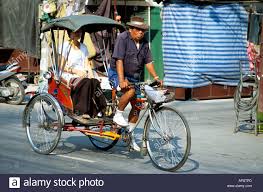 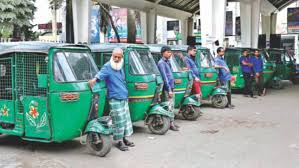 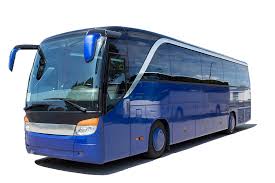 Rickshaw
CNG
Bus
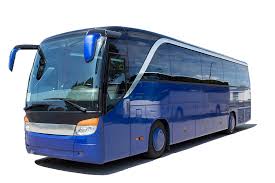 Bus
বাস
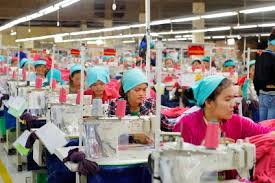 Garment worker
গার্মেন্ট কর্মী
Rikshaw
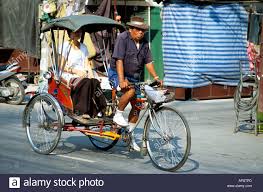 রিক্সা
Scooter
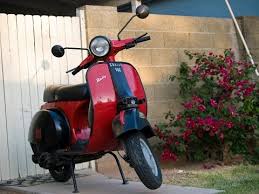 স্কুটার
Read loudly
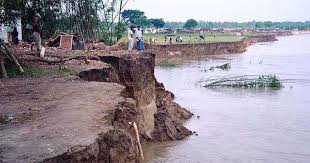 Reshma’s family came to Dhaka from a village eight years ago. There was river erosion in her village. They lost their home.So the family came to Dhaka.
Rickshaw
CNG
Bus
Garment
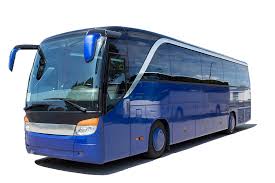 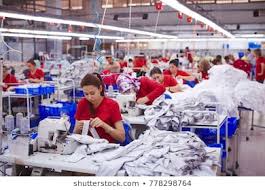 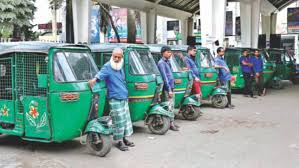 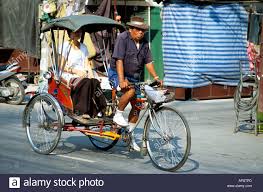 Group work
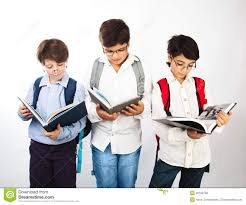 1.Where did Reshma work ? 
2.How does Reshma go to work ? 
3.Where is the factory ?
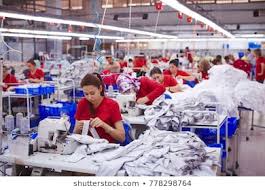 Evaluation
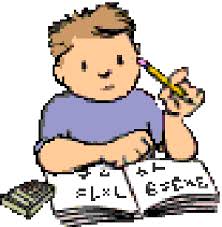 1.What does Reshma do ? 
2.Who is Babul ? 
3. How does Reshma go to work ?
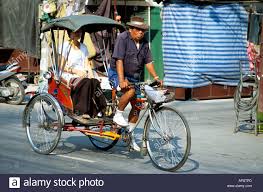 Home work
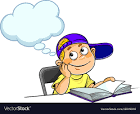 Which was the river in her village ?
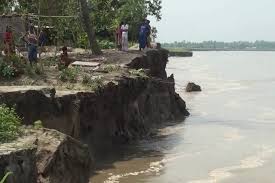 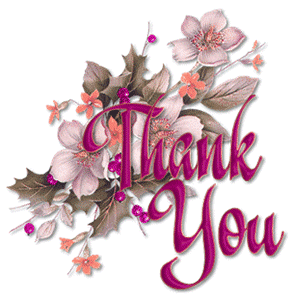